A1120619060027
执业编号
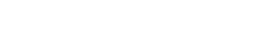 投教课——
风口解读之国产软件
2024 .09.19
梁洁云
主讲老师
[Speaker Notes: 补充讲讲上能电气]
市场风口
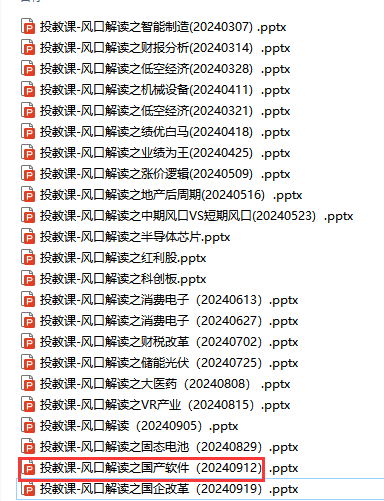 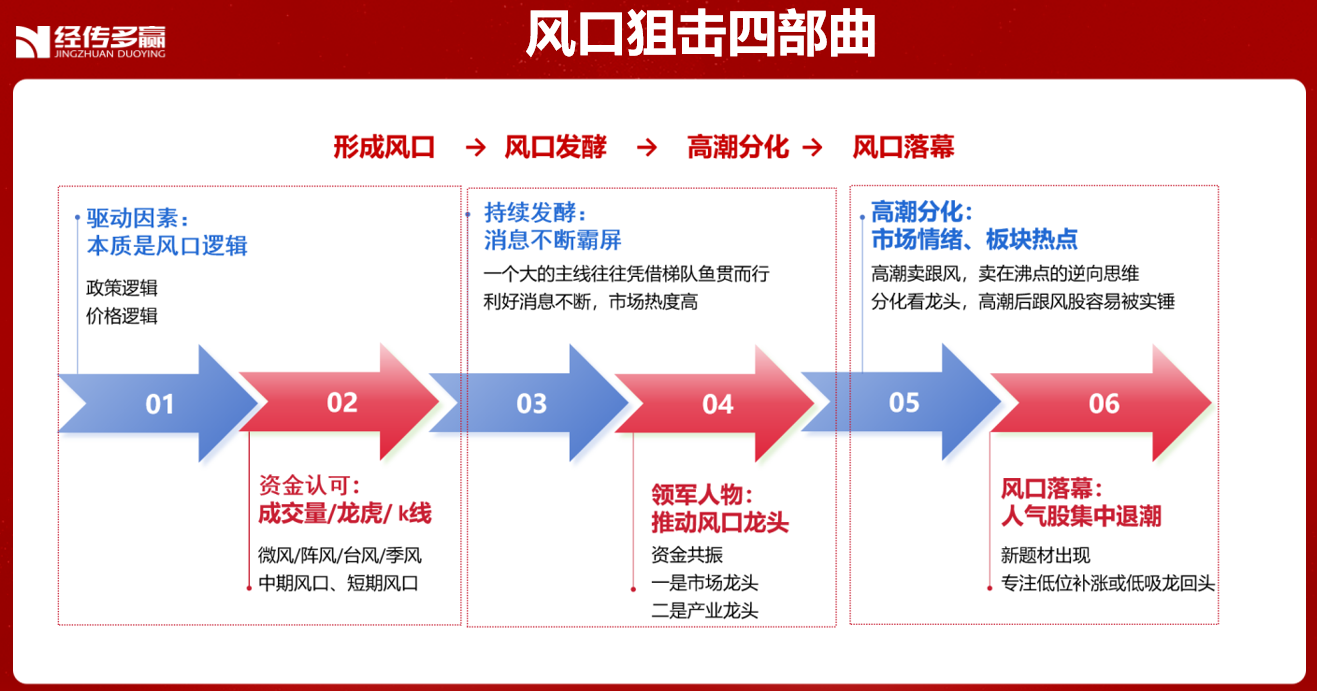 大家觉得目前国企改革、国产软件分别处于什么风口状态？
风口解读
市场风口
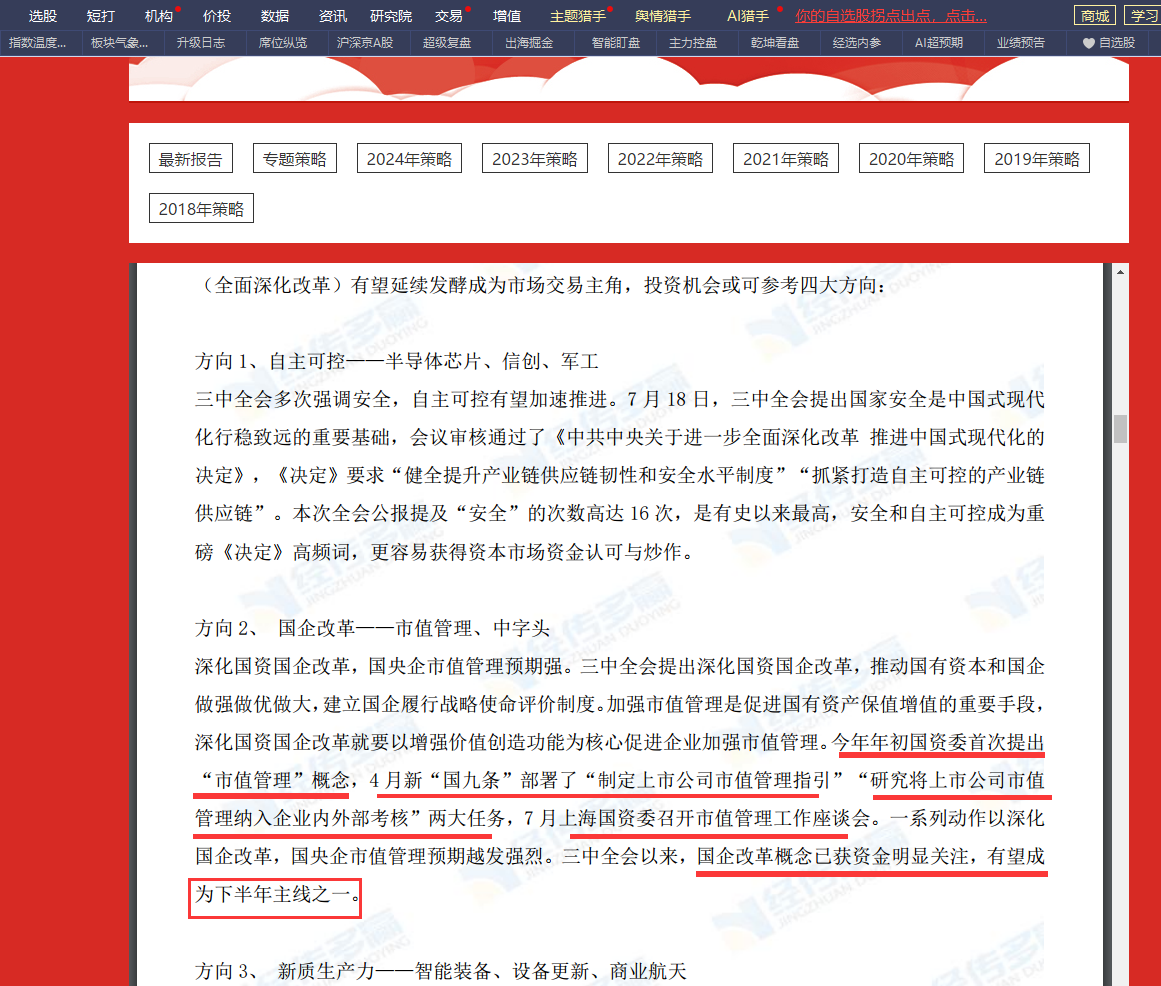 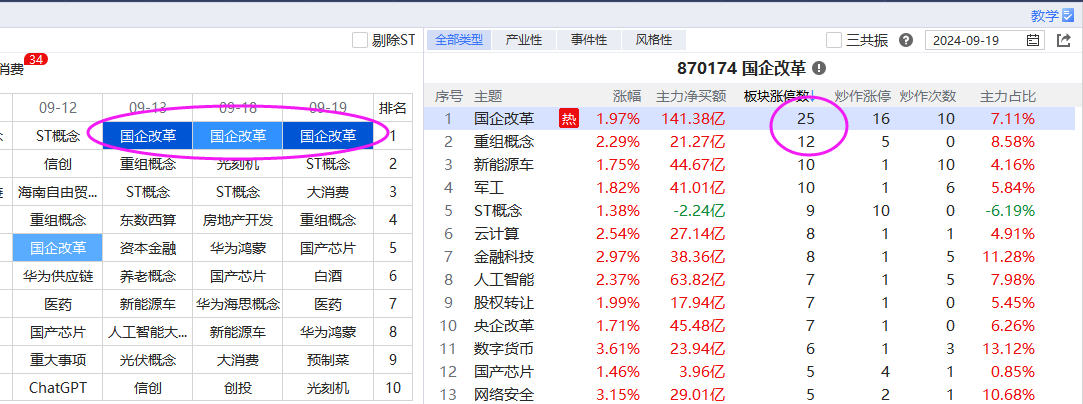 风口龙头
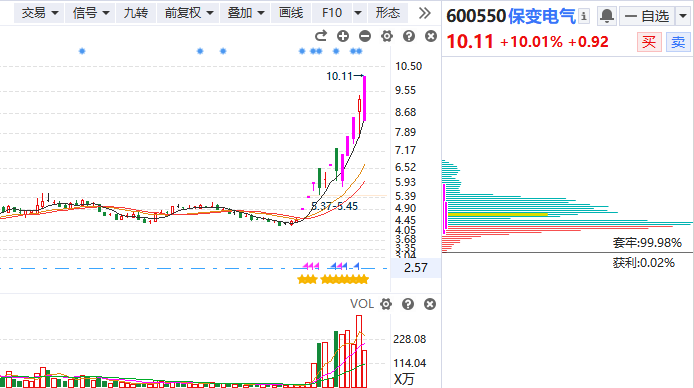 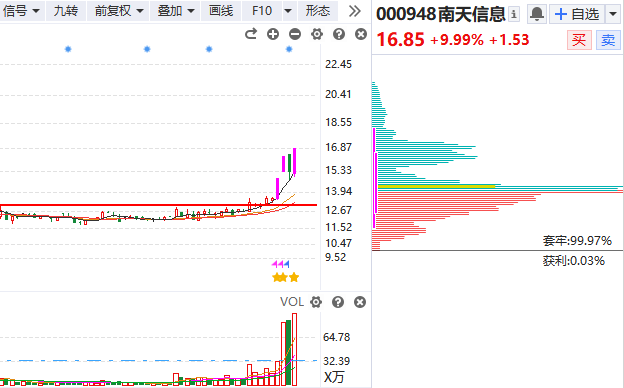 国企改革40多年
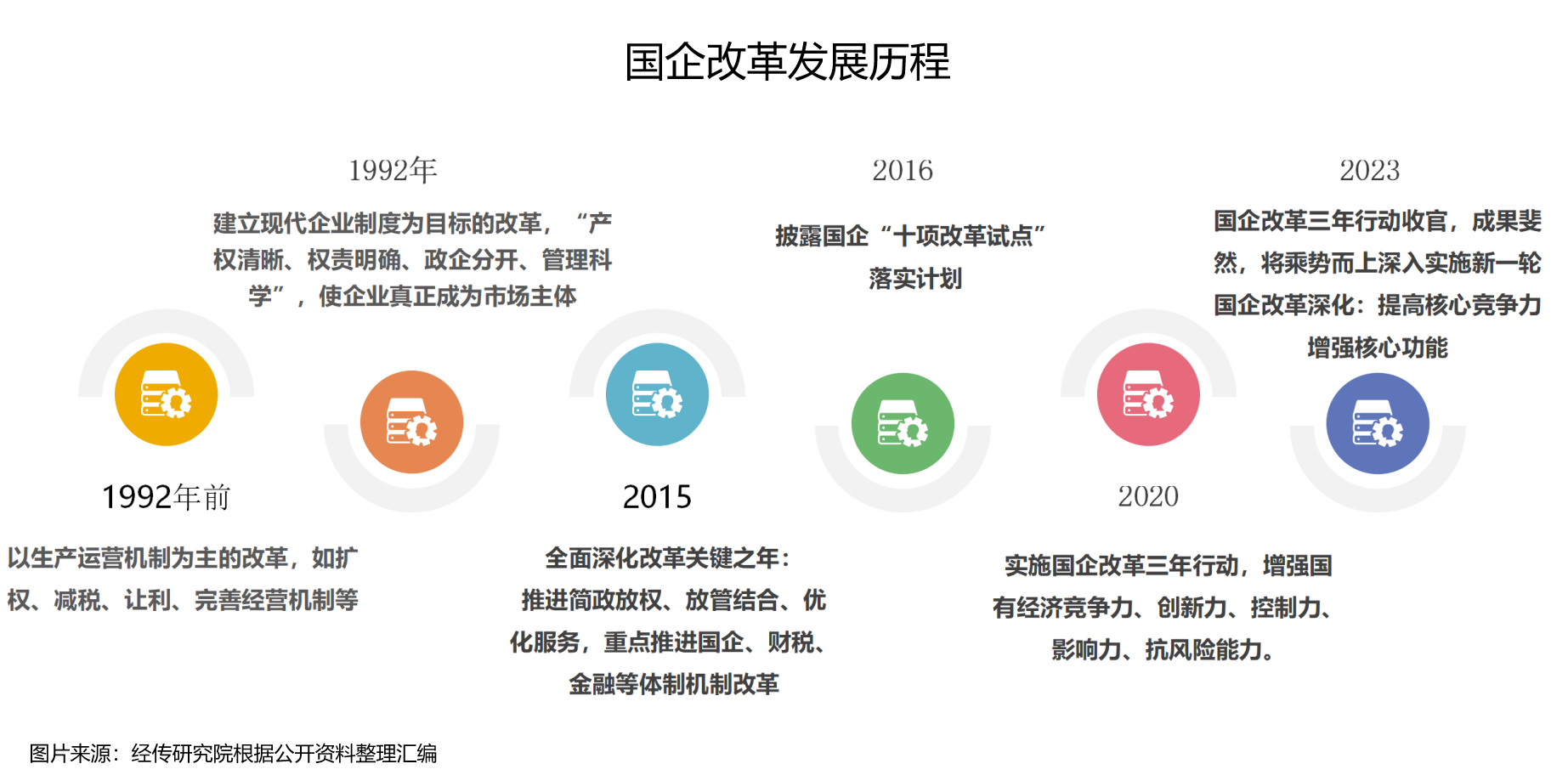 新一轮国企改革四大背景
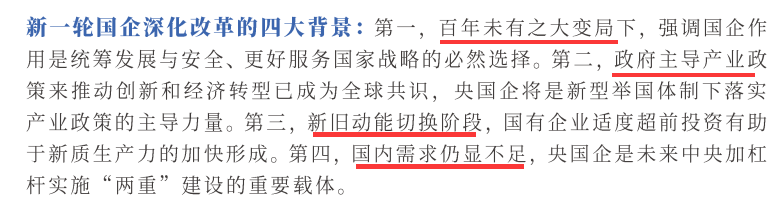 [Speaker Notes: 党政信创一旦重启，弹性很大]
风口逻辑
[Speaker Notes: 光伏行业加速出清低效产能]
逻辑1：国企改革消息持续发酵
央国企改革加速，近期多例国央企重组并购推进中。
①2024 年9 月2 日中国船舶与中国重工签署了《吸收合并意向协议》。

②9月4日国联证券发布公告，拟购买民生证券99.26%股份并，获公司股东大会审议通过。

③9月12日，国泰君安和海通证券双双公告，重组的相关事项存在重大不确定性，公司股票将继续停牌。

2024券商合并元年.“打造航母券商”“培育一流投行”被监管多次明确提及，鼓励头部机构通过并购重组等方式做优做强。据贝壳不完全统计，9月以来已有十余家券商公开就并购重组的意向进行回应。
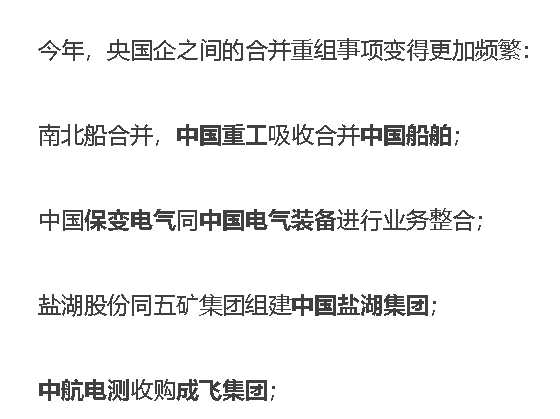 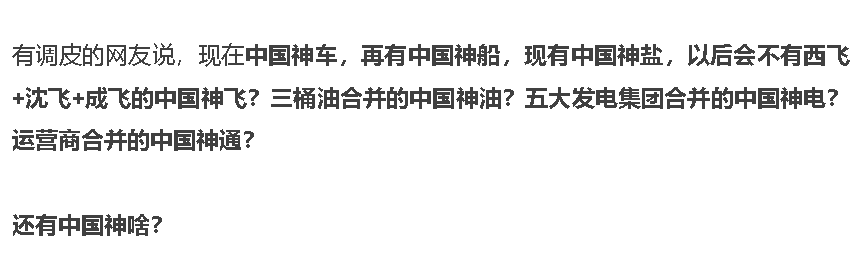 [Speaker Notes: 国务院总理李强9月18日主持召开国务院常务会议。会议指出，要推动国资出资成为更有担当的长期资本、耐心资本，完善国有资金出资、考核、容错、退出相关政策措施。]
逻辑2：2024是落实国企改革关键之年
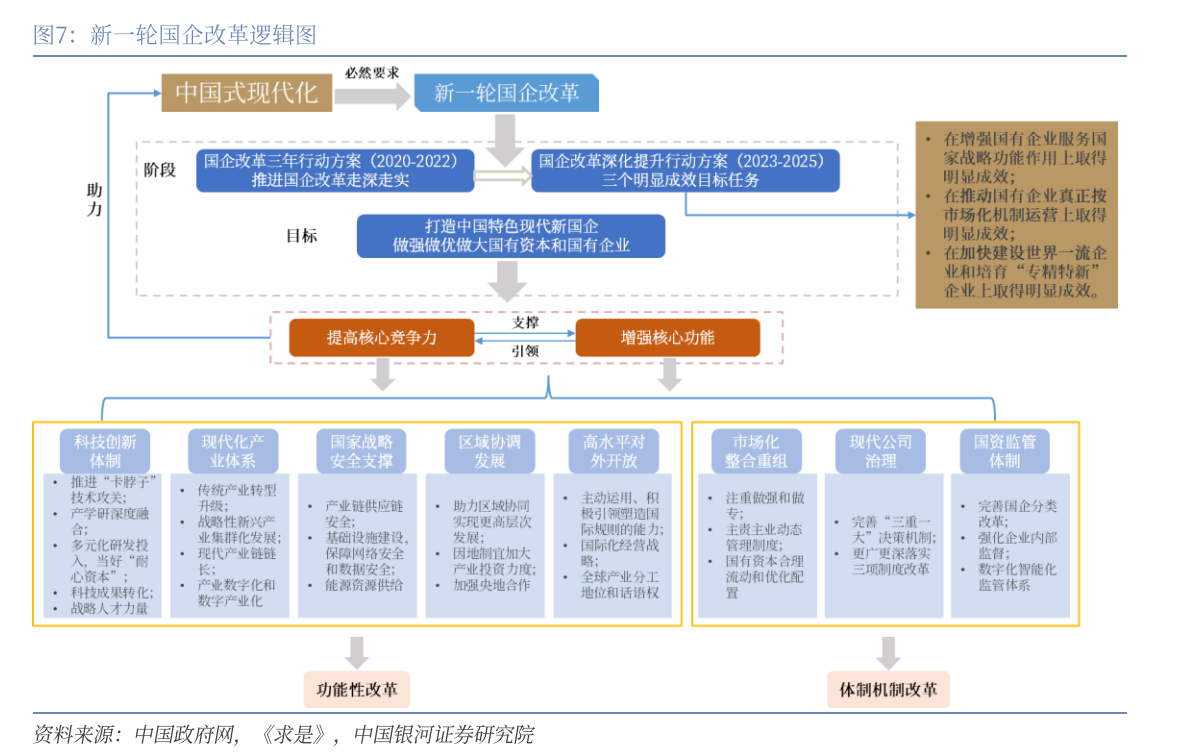 2024年《政府工作报告》强调：现代化产业体系是现代化国家的物质技术基础，国企作为建设现代化体系的主力军，要发挥央国企的引领作用。


2024 年是国企改革深化提升行动关键年、承上启下攻坚年。
逻辑3：国企改革注入活力→新质生产力
二十届三中全会强调要深化国资国企改革。国企是培育和发展新质生产力的主力军，国有企业提升核心竞争力将是关键，央国企要在产业升级过程起到带头作用、牵引角色.....
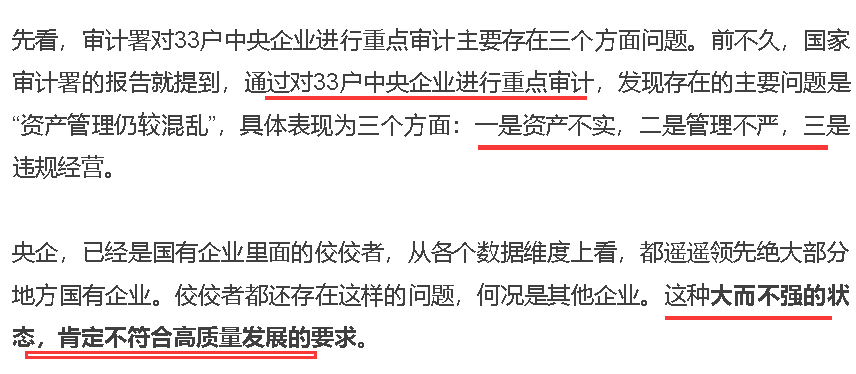 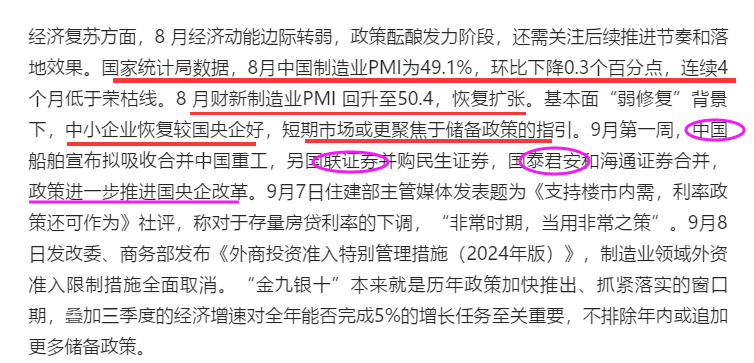 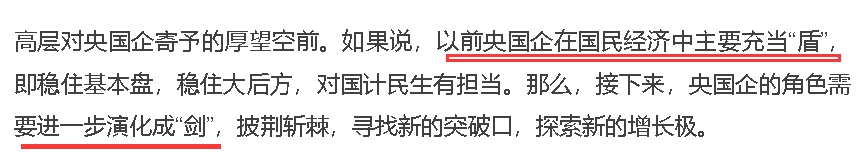 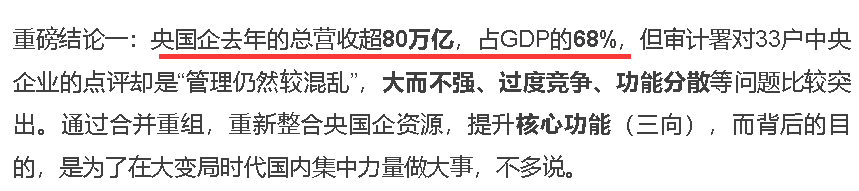 一方面是各行各业新质生产力提升的领头羊角色，另一方面我国当下机遇在出海，争夺全球份额需要更强大的统一企业，来与全球各国企业竞争，结束内耗，提升水平是必然之选。
国企改革意义深远
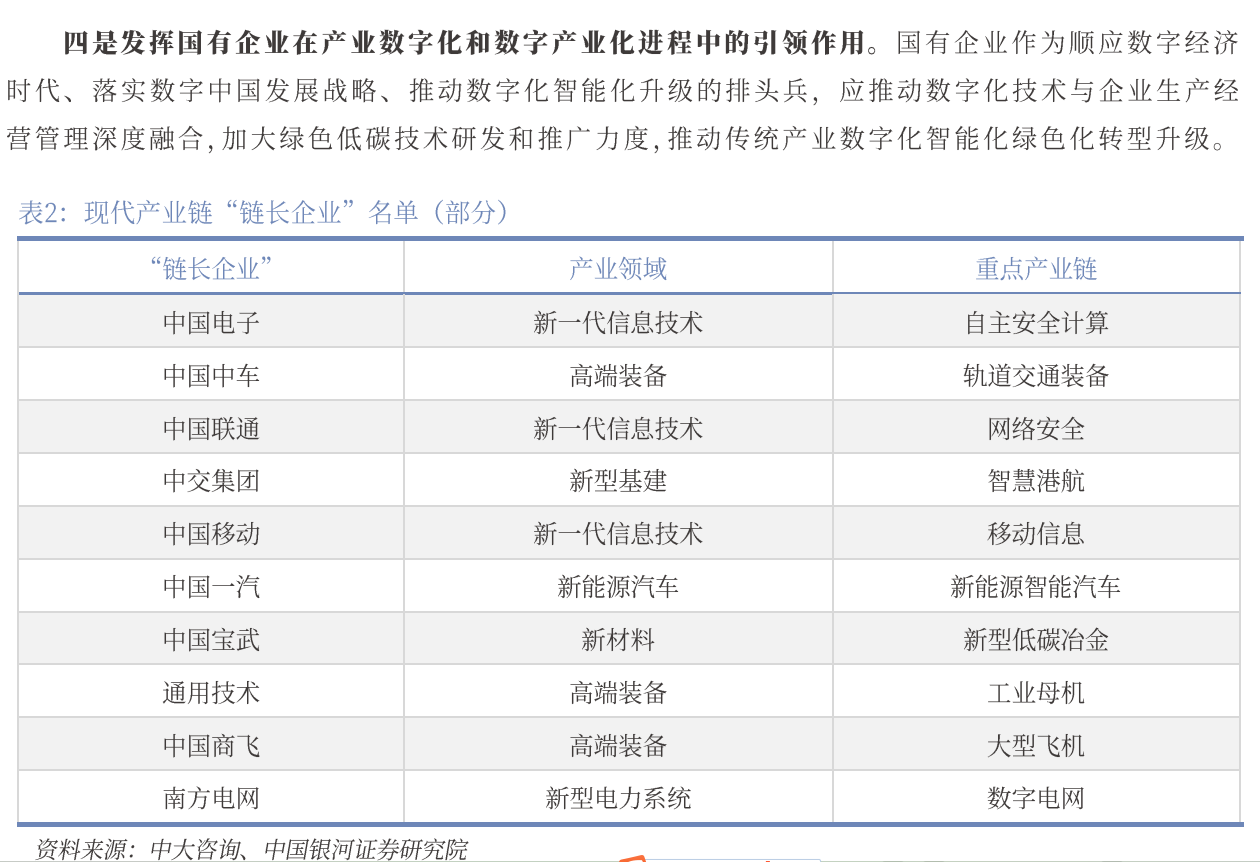 发挥国资国企牵引带动作用，国企要放眼全球，要当好现代产业链链长，要在产业数字化、产业化进程中发挥好引领作用
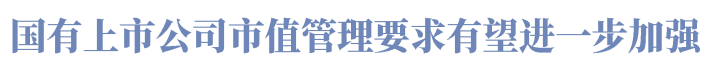 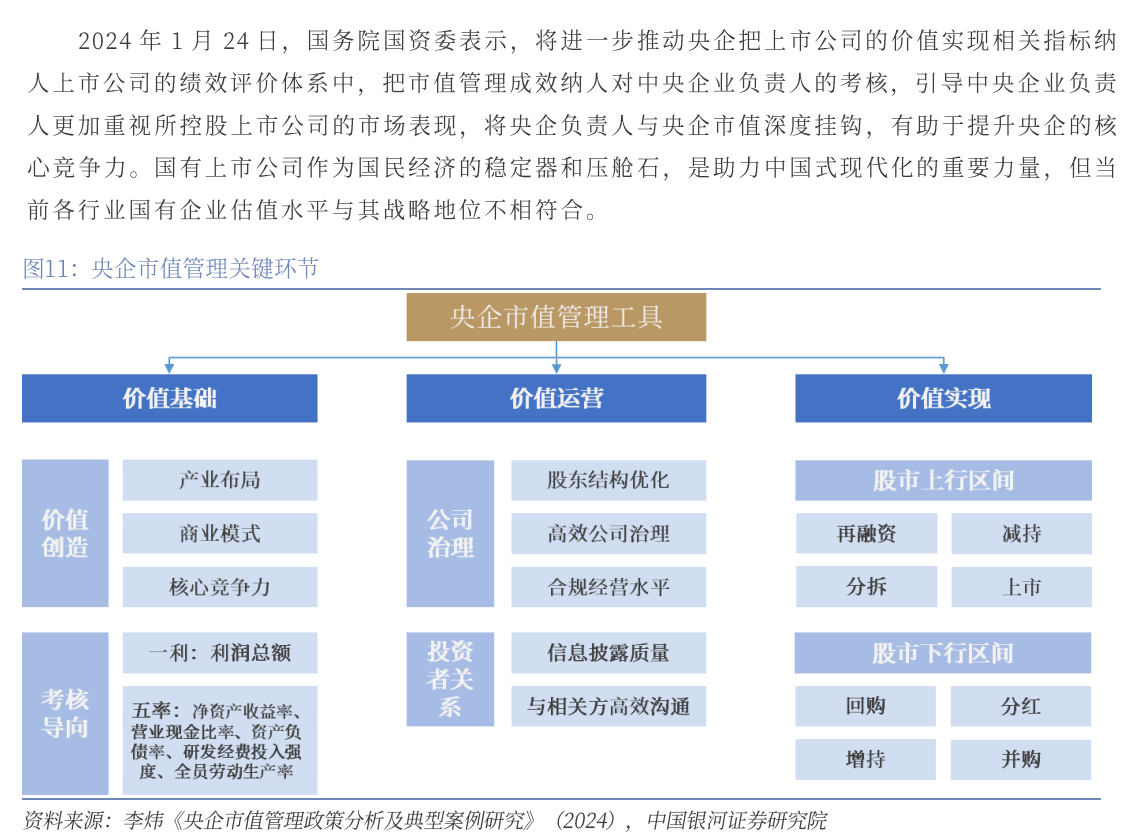 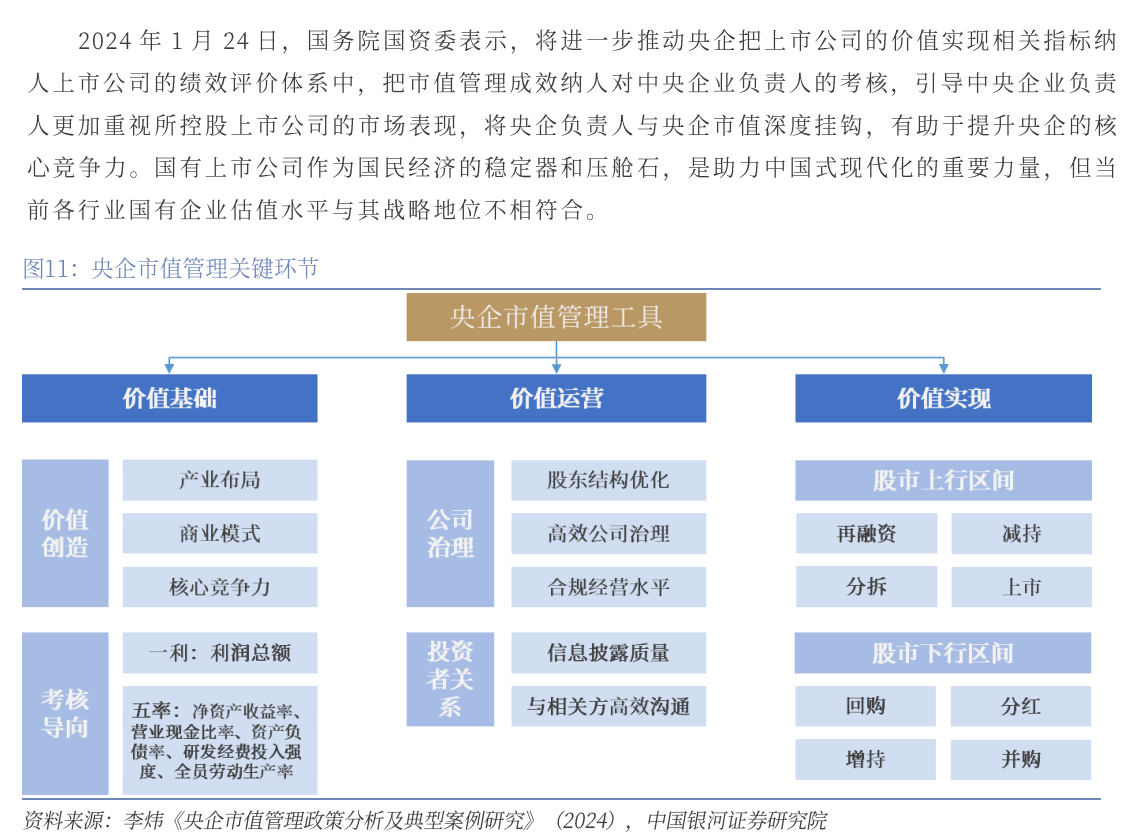 逻辑4：国有资本→耐心资本
国资背景基金已成为耐心资本的最大来源，国有资本亟待发展成为真正的耐心资
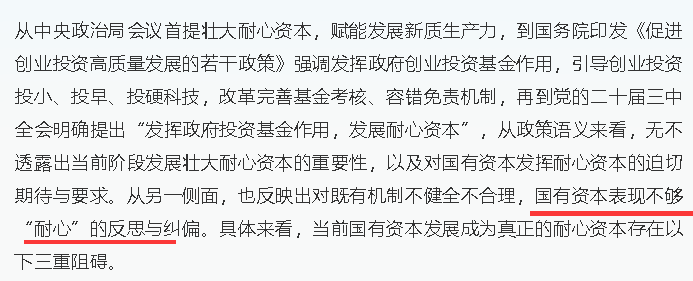 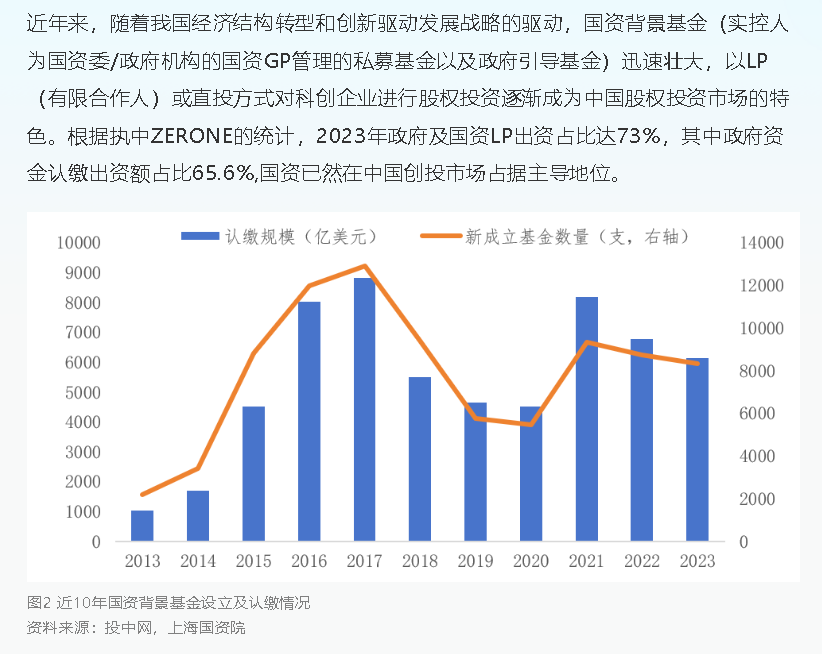 ①国有资本风险回避削减资本耐心
②功能定位不清制约资源优化配置
③考核机制不合理扭曲基金管理行为
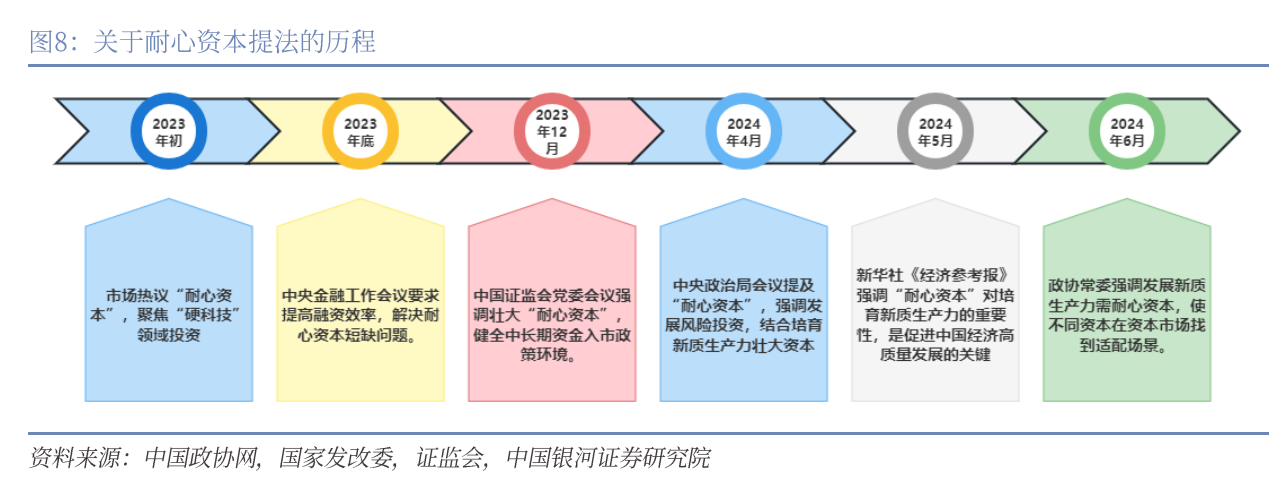 风口选股
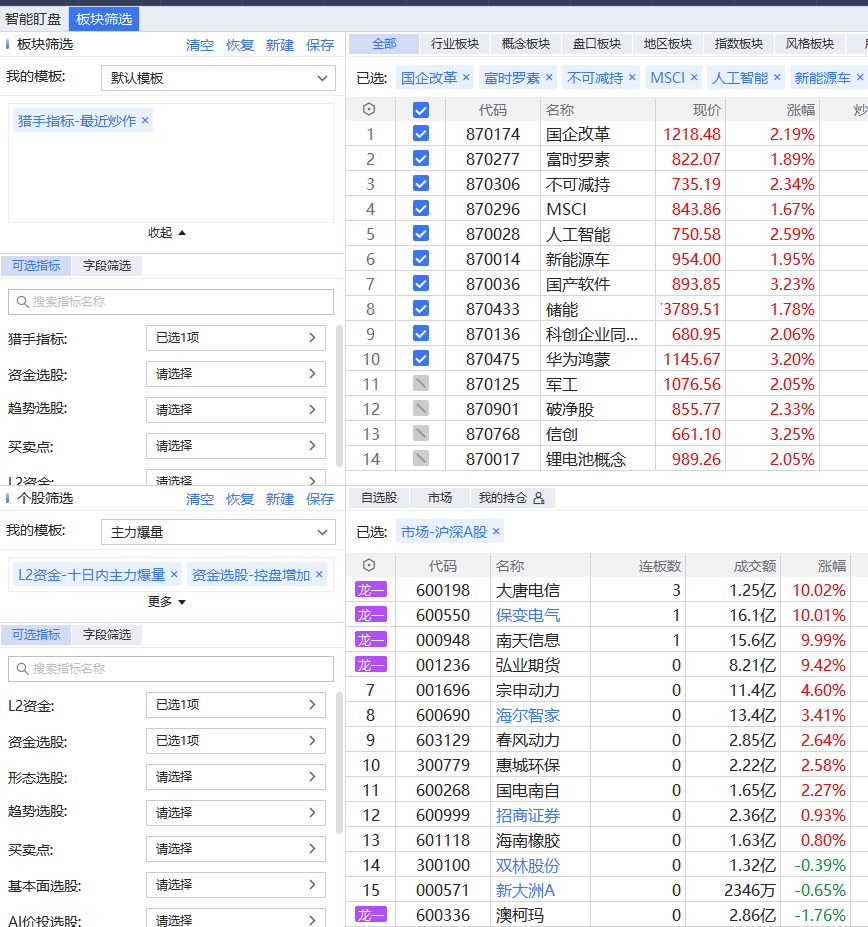 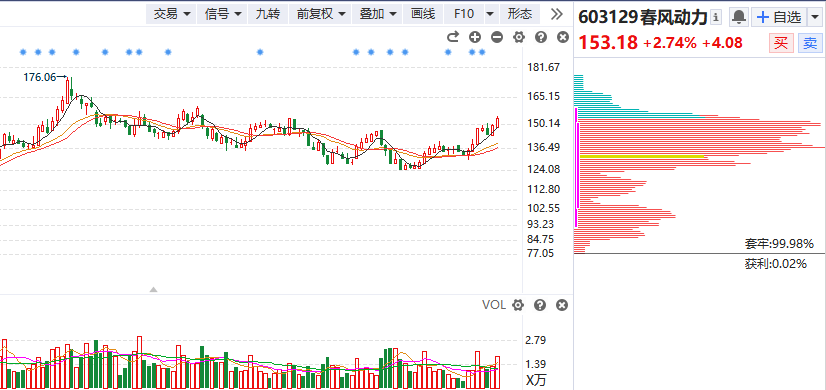 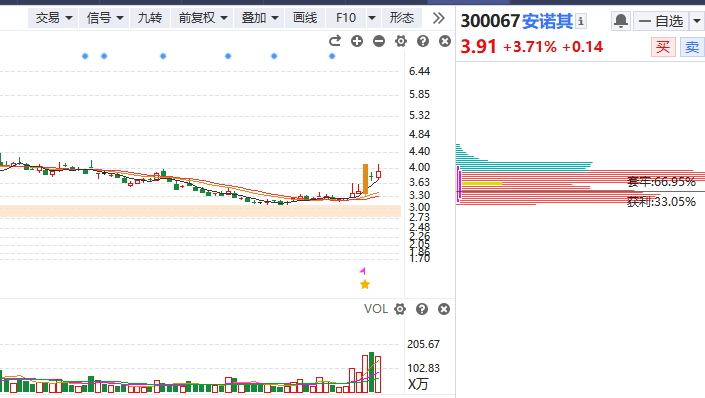 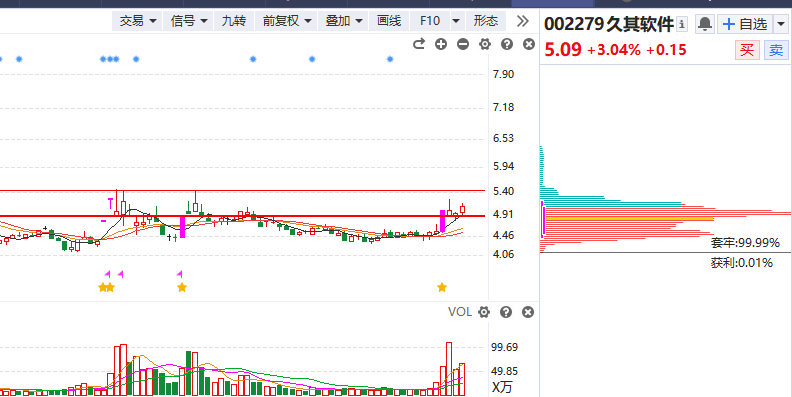 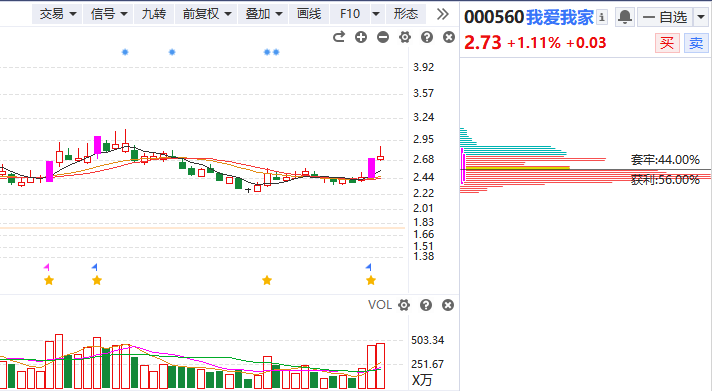 爆量回档、涨停复制
风口选股
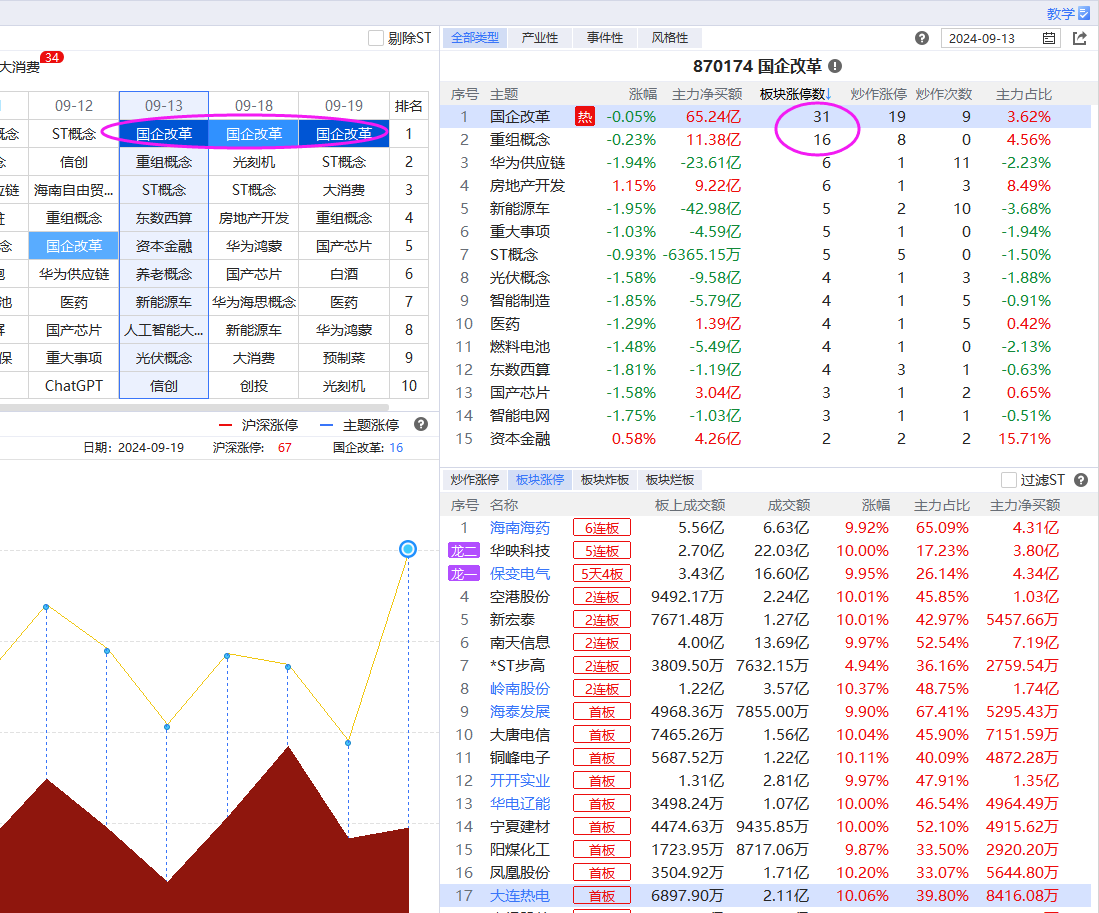 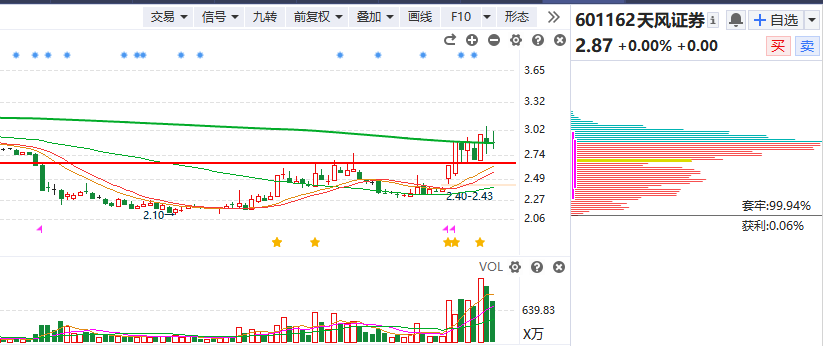 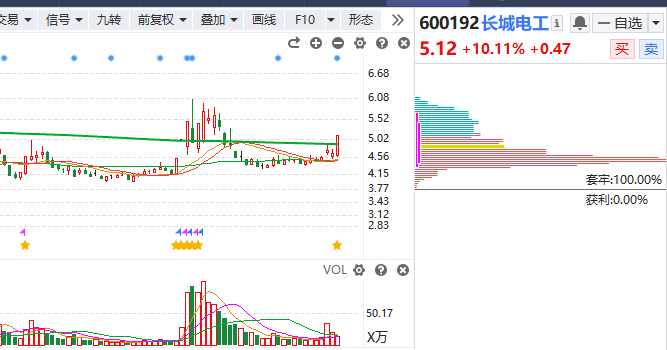 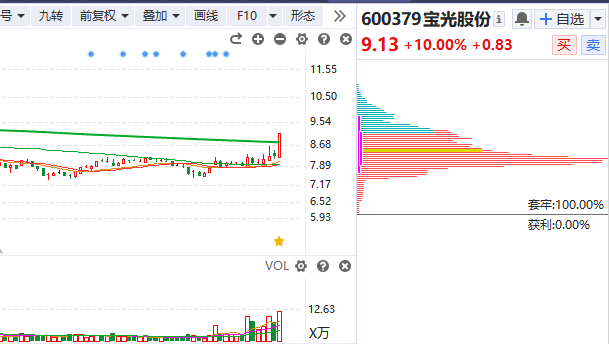 猎手风口首次回档
产业链：各行各业
①国家云带动下的通信央国企：中国联通、国网信通、电科数字、安恒信息、数据港等。

②安全领域之军工混改：景嘉微、七一二、国博电子、国睿科技、中国卫星、航发控制、中天火箭、中光学等。

③ 新基建如信创：美亚柏科、博思软件、远光软件、致远互联、启明星辰、易华录、新点软件、神州数码、正元地信等。

④稳增长背景下老基建：中国建筑、中材国际、中粮科工、中国交建等。

⑤券商国企改革元年：

⑥医药国央企：
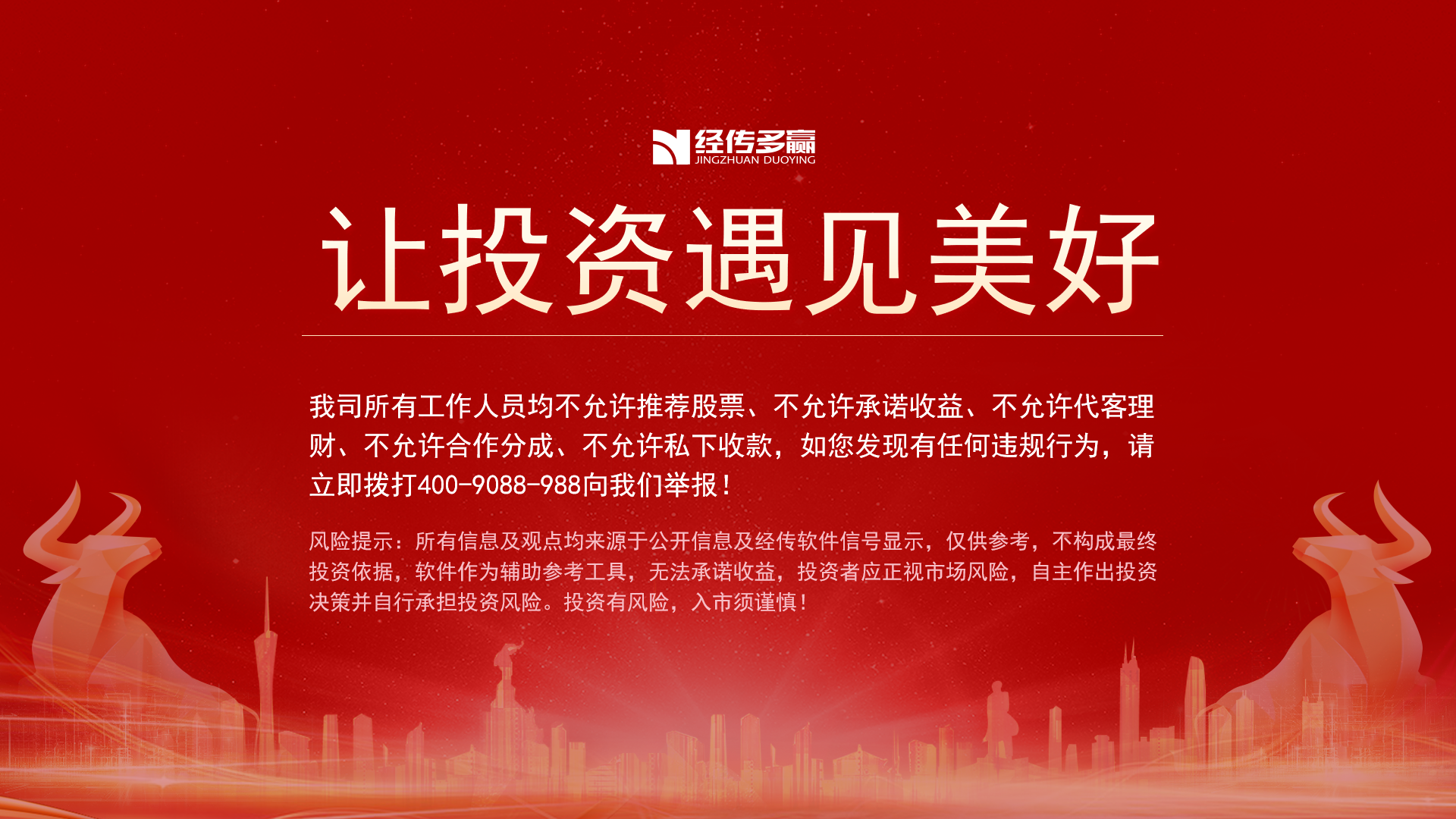 《好股研选》栏目介绍
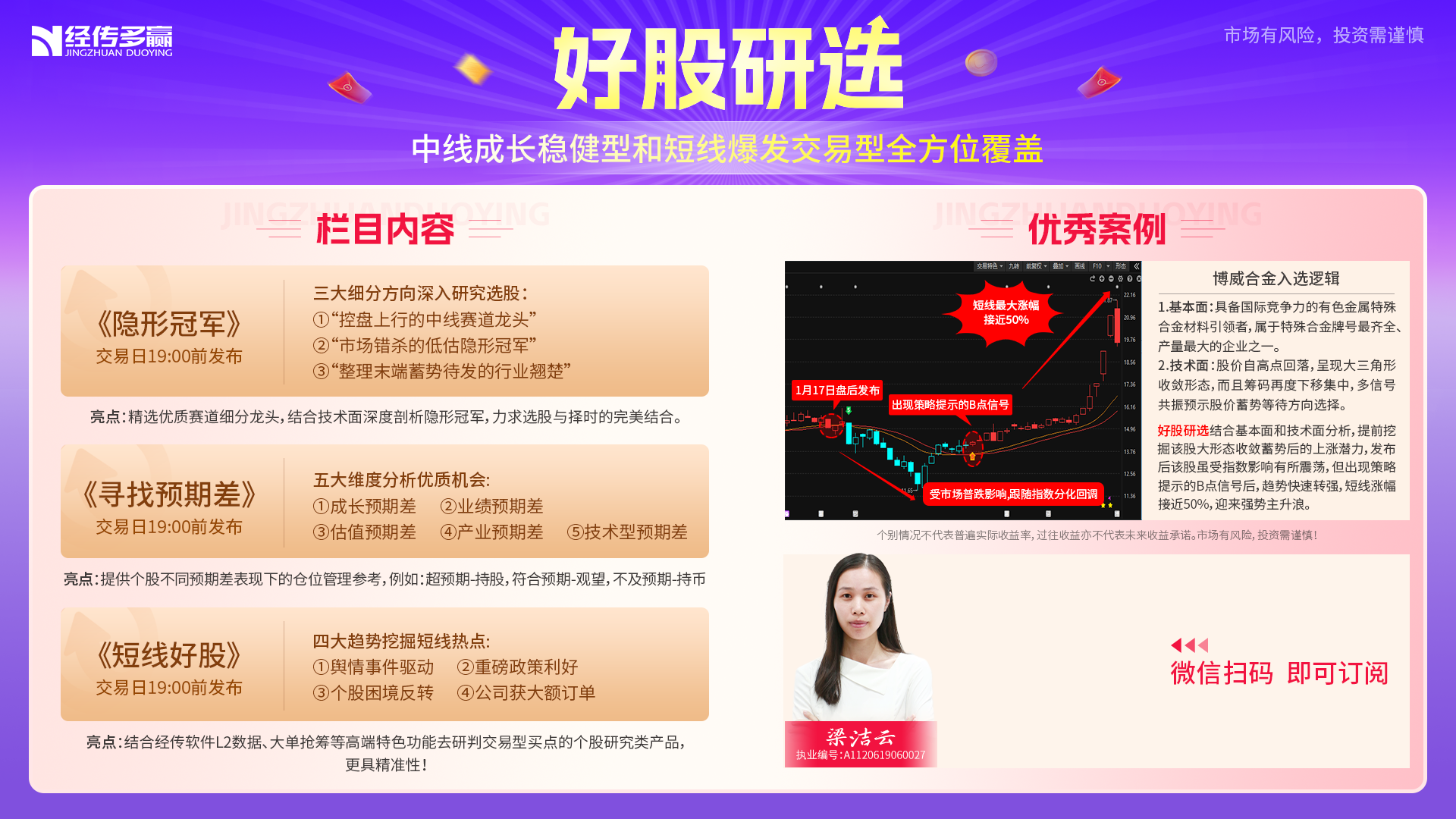 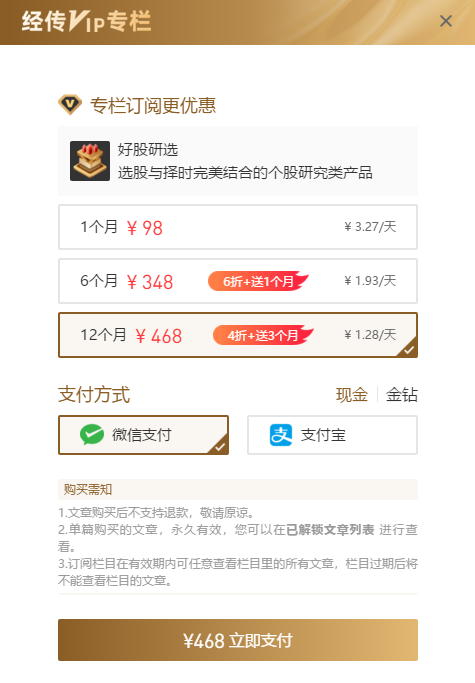 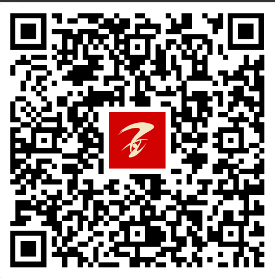 98元/月，8篇，12元/篇